ГБПОУ «Пермский политехнический колледж имени Н.Г. Славянова»
ПЦК «Информационные технологии»
Правила оформления презентации для выступления
Вепрева Светлана Владимировна
Преподаватель информационных технологий
Структура работы
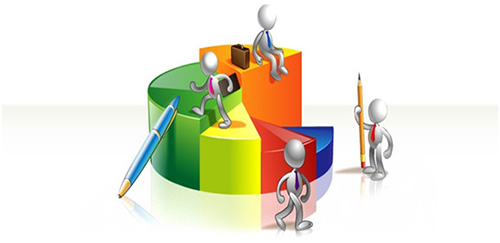 1. Титульный лист
Название учебного заведения
Название работы 
Фамилия, Имя, Отчество и группа автора 
Фамилия, Имя, Отчество, должность руководителя работы 
Год защиты
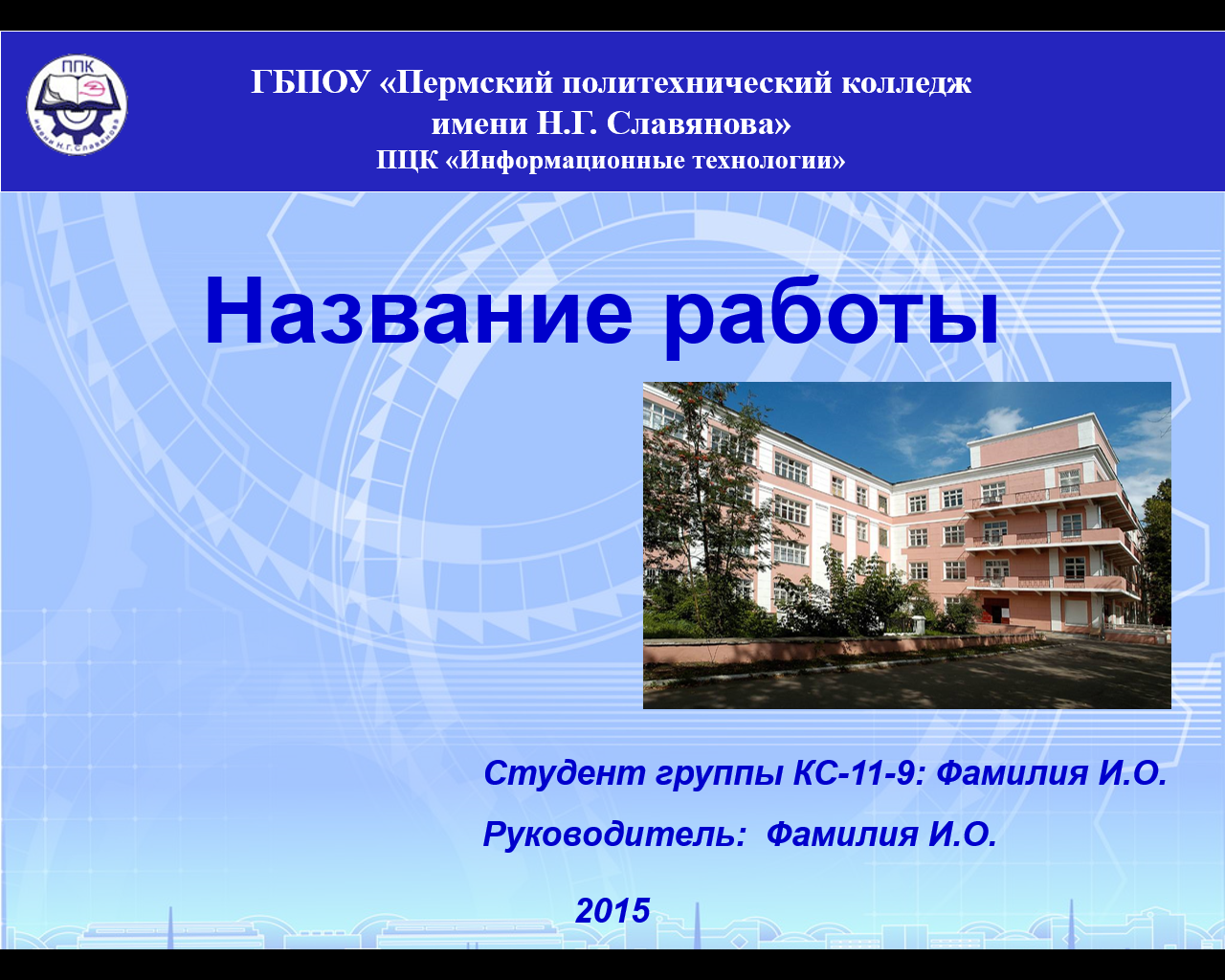 2.Введение
основная цель работы 
проблема, 
гипотеза, 
актуальность работы
3. Основная часть
Презентация (способ представления информации)
информационный или рекламный инструмент, позволяющий сообщить нужную информацию об объекте презентации в удобной для получателя форме
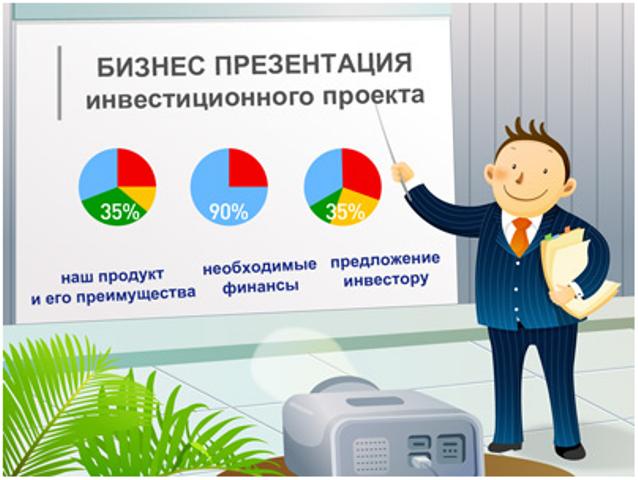 Задачи презентации
Привлечение внимания аудитории;
Предоставление информации в максимально комфортном виде;
Акцентирование внимания на наиболее существенных информационных разделах
Основные принципы оформления слайдов
Единое стилевое оформление
Рекомендуется
Не рекомендуется
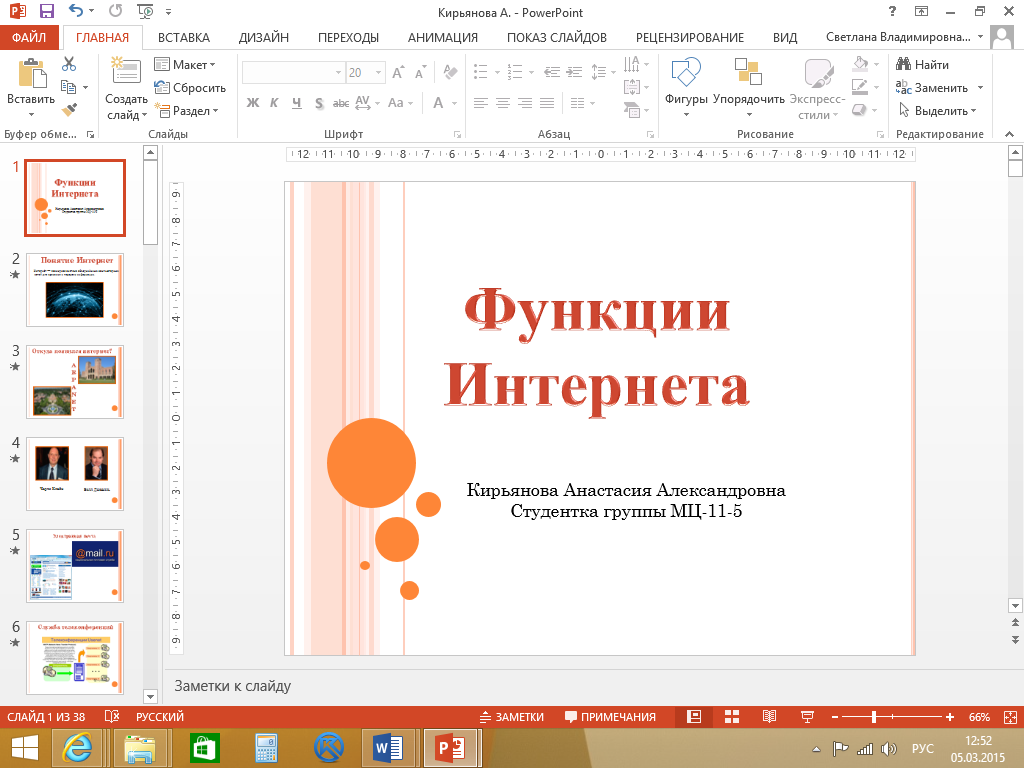 Не перегружайте слайды информацией
Не рекомендуется
Рекомендуется
GIF – Graphic Interchange Format
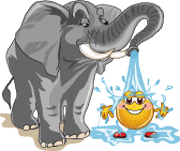 Его свойства состоят в следующем:
поддерживает не более 256 цветов (меньше можно и часто нужно);
использует палитру цветов;
использует сжатие без потери информации;
является поточным форматом, т.е. показ картинки начинается во время загрузки сртаницы;
позволяет назначить одному из цветов в палитре атрибут прозрачный, что применяется при создании так называемых прозрачных GIFов;
имеет возможность сохранения в одном файле нескольких изображений, что находит свое применение при изготовлении анимированных GIFов;
поддерживает возможность вставки в файл управляющих блоков, которые позволяют вставлять комментарии в файл (например, об авторских правах), осуществлять задержку между показами изображений и т.д.
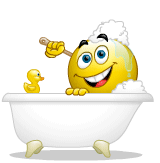 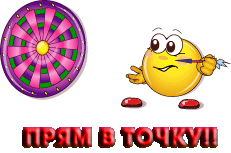 Текст слайда должен быть читаем
Не рекомендуется
На слайде размещают не более 6-7 строчек текста
Рекомендуется
Не рекомендуется
На слайде используется не более 3-х цветов
Рекомендуется
Не рекомендуется
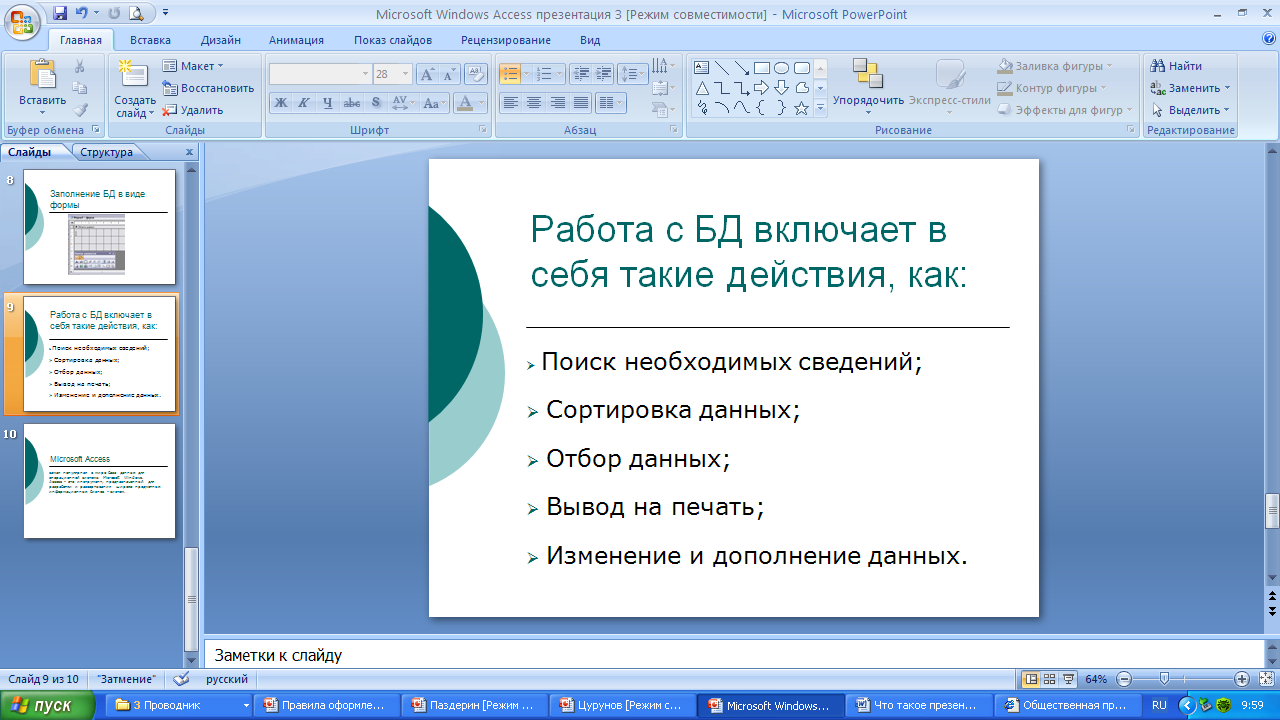 Не злоупотребляйте графикой
Рекомендуется
Не рекомендуется
Рисунки или фотографии должны иметь подпись
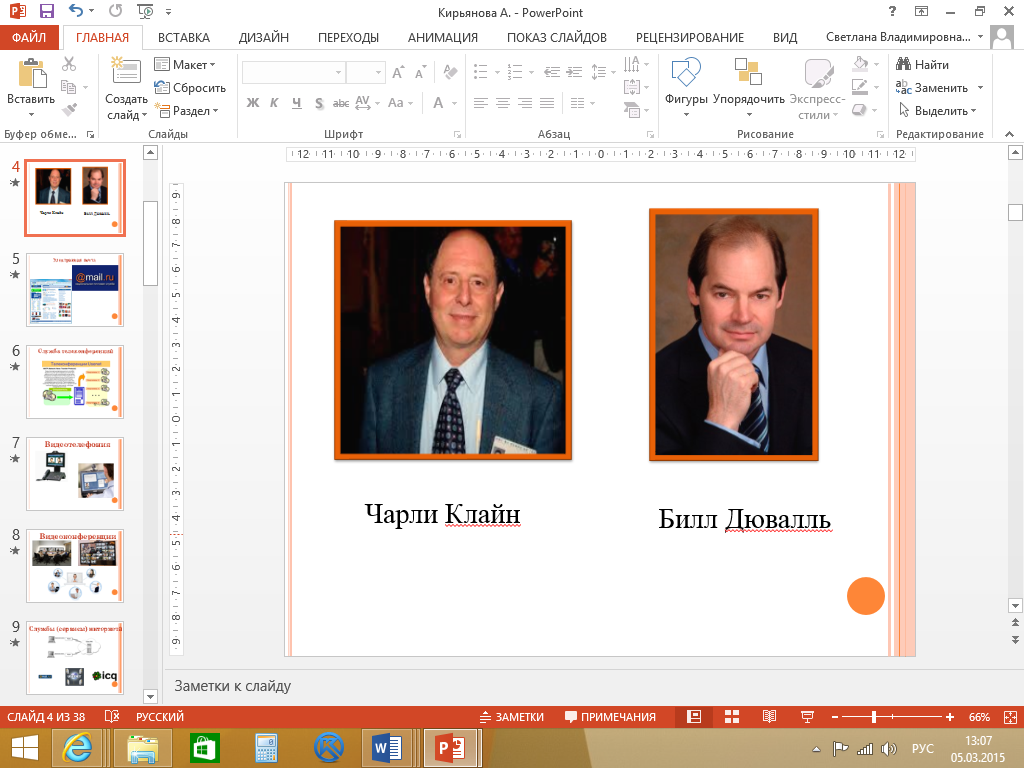 Не злоупотребляйте анимацией
Не рекомендуется
ИЗМЕНЕНИЕ ДИАГРАММ
Пример
1. Изменение вида осей
2. Добавление названия и подписи
3. Добавление легенды и таблицы данных
Успешного создания презентаций!